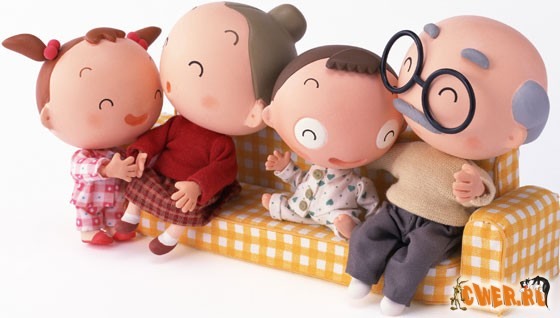 Семья и брак
Семья и брак
Добрачное поведение
Знакомство 
Свидание
Ухаживание
сватовство
Помолвка 
Брак
Брак – совокупность формальных предписаний, определяющих прав и обязанности супругов по отношению друг к другу, а также их двоих – к своим детям, родственникам и обществу в целом.
Брак – это исторически обусловленная, санкционированная и регулируемая обществом форма отношений между мужчиной и женщиной, устанавливающая их права и обязанности по отношению друг к другу их детям, своему потомству, родителям.
Семья – это сплав трех любовей: супружеской, родительской и детской. Любовь неотделима от долга, верности, самодисциплины, общности интересов и целей, ответственности, взаимного уважения.
Функции семьи
репродуктивная,
 воспитательная, 
хозяйственно-бытовая, 
экономическая,
 первичного социального контроля,
 духовного общения,
 социально-статусная, 
рекреационная,
 эмоциональная 
 сексуальная функции
воспитательная – социализация молодого поколения, поддержание культурного воспроизводства общества;
хозяйственно–бытовая – поддержание физического здоровья членов общества, уход за детьми и престарелыми членами семьи;
 экономическая – получение материальных средств одних членов семьи для других, экономическая поддержка несовершеннолетних и нетрудоспособных членов общества;
сфера первичного социального контроля – моральная регламентация поведения членов семьи в различных сферах жизнедеятельности, а также регламентация ответственности и обязательств в отношениях между супругами, родителями и детьми, представителями старшего и среднего поколений;
духовного общения – развитие личностей членов семьи, духовное взаимообогащение;
социально-статусная – предоставление определенного социального статуса членам семьи, воспроизводство социальной структуры;
  досуговая – организация рационального досуга, взаимообогащение интересов;
эмоциональная – получение психологической защиты, эмоциональной поддержки, эмоциональная стабилизация индивидов и их психологическая терапия.
Семейная роль
один из видов социальных ролей человека в обществе
Виды:
супружеские (жена, муж),
 родительские (мать, отец),
 детские (сын, дочь, брат, сестра), 
межпоколенные и внутрипоколенные (дед, бабка, старший, младший)
Брак – ворота в семейную жизнь. По определению Э. Богардуса, брак является институтом, допускающим мужчин и женщин к семейной жизни.
Брак – институт, регулирующий отношения только супругов, а семья – институт, регулирующий, кроме того, еще и отношения между родителями и детьми.


 Если брак распространяется на отношения супругов, то семья захватывает супружеские и родительские отношения. Брак представляет собой только отношение, а семья является кроме того еще и социальной организацией.
Типы браков:
Эндога́мия (от греч. endon — внутри и gamos — брак) — норма, предписывающая заключение брака в пределах определённой социальной или этнической группы. Эндогамной группой в родоплеменном обществе обычно было племя.
Экзога́мия — запрет брачных отношений между членами родственного (род) или локального (например, община) коллектива, существовавший как в эпоху первобытнообщинного строя, так и в более позднее время.
Экзога́мия обусловлена:
необходимостью избежать вредных последствий от браков между кровными родственниками 
(Л. Г. Морган и др.)
стремлением расширить социальные контакты и завязать отношения с другими коллективами (Э. Тайлор,А. М. Золотарёв, К. Леви-Стросс);
необходимостью установления социального мира в коллективе, поскольку половые отношения и сопровождающие их конфликты выносились за его пределы 
(С. П. Толстов, Ю. И. Семёнов).
например, в государствах Средней Азии до сих пор сильны традиции эндогамного брака. Азербайджанцы, казахи, киргизы, туркмены, узбеки относятся к тюрко-язычной общности. Брак внутри этой своей общности считается допустимым, а за ее пределами – нежелательным. Еще сильнее влияет на выбор брачного партнера религиозный фактор – брак с мусульманином поощряется, а с немусульманином осуждается
Моногамия (от греч. μονος — единый и γάμος — брак) — единобрачие, историческая форма брака и семьи, при которой в брачном союзе находятся два представителя противоположных полов.
Полига́мия (от греч. πολύς — «многочисленный» и γάμος — «брак»), многобрачие — форма брака, при котором брачный партнёр одного пола имеет более одного брачного партнёра противоположного пола. Имеет две формы — полигиния и полиандрия
Групповой брак – брачный союз нескольких мужчин и нескольких женщин.
Брак может быть заключен только при соблюдении брачующимися ряда условий, установленных законом.
а) взаимное добровольное согласие вступающих в брак;
б) достижение брачного возраста, т. е. 18 лет; при наличии уважительных причин по просьбе брачующихся брачный возраст может быть снижен до 16 лет.
обстоятельства, препятствующие заключению брака
а) состояние в другом зарегистрированном браке хотя бы одного из лиц, вступающих в брак;
б) наличие близкого родства между лицами, вступающими в брак. Близкими родственниками признаются: родственники по прямой восходящей и нисходящей линии (родители и дети, дедушка, бабушка и внуки), а также родные братья и сестры, причем это родство может быть как полным, так и неполным (когда сестра и брат имеют только общую мать или отца);
в) наличие отношений усыновления или удочерения между лицами, желающими вступить в брак;
г) признание судом недееспособности хотя бы одного из врачующихся вследствие психического расстройства.
Семейное законодательство устанавливает ряд оснований, при наличии которых брак может быть признан недействительным
а) несоблюдение лицами, вступившими в брак, установленных законом условий его заключения;
б) сокрытие лицом, вступающим в брак, наличия венерической болезни или ВИЧ? инфекции;
в) заключение фиктивного брака, т. е. такого брака, в который супруги или один из них вступили без намерения создать семью.
типы семейных структур
моногамное супружество и полигамию
моногамное супружество и полигамию. Моногамное супружество представляет собой брак одного мужчины с одной женщиной. Полигамия — брак одного супруга с несколькими женщинами.
Полигамия бывает двух видов:
 полигиния — брак одного мужчины с несколькими женщинами 
 полиандрия — брак одной женщины с несколькими мужчинами;
патрилинеальные и матрилинеальные семьи.
патрилинеальные семьи
В патрилинеальных семьях наследование фамилии, имущества и социального положения ведется по отцу.
Матрилинеальные семьи
 матрилинеальных — по матери.
патриархальные и матриархальные семьи
патриархальные и матриархальные семьи. 
 в   патриархальных семьях главой является отец
 в матриархальных — наивысшим авторитетом и влиянием пользуется мать
гомогенные и гетерогенные семьи.
В гомогенных семьях супруги являются выходцами из одной социальной страты,
 в гетерогенных они происходят из разных социальных групп, каст, классов;
малодетные (1—2 ребенка), среднедетные (3—4 ребенка) и многодетные семьи (5 и более детей).
Самыми распространенными в современных урбанизированных городах являются так называемые нуклеарные семьи, состоящие из родителей и их детей, т. е. из двух поколений
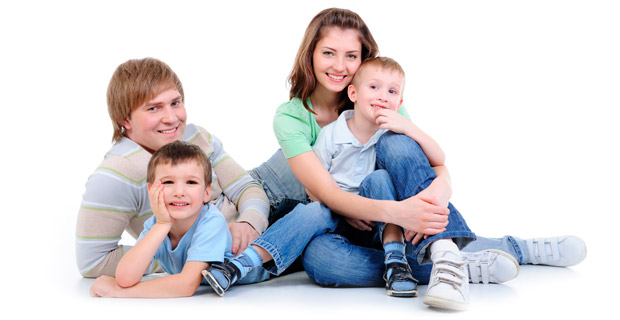 Многопоколенная семья – семья, где все родственники проживают вместе.
Современная демографическая ситуация в России.
Демография – наука, изучающая воспроизводство населения путем смены поколений.
Популяция – термин, используемый для обозначения человеческого, животного или растительного мира некоторой местности.
Депопуляция – вырождение населения (её иначе ещё называют отрицательным естественным приростом)
141,9 млн. человек – 2009 г
131,9 млн человек – 2025 г
Высокая смертность в России:
Падения уровня жизни
Коммерциализация медицины
Угрозы для Россиян
Спиртные напитки
Дорожно-транспортное происшествие
Плохая экологическая обстановка
Непопулярность здорового образа жизни